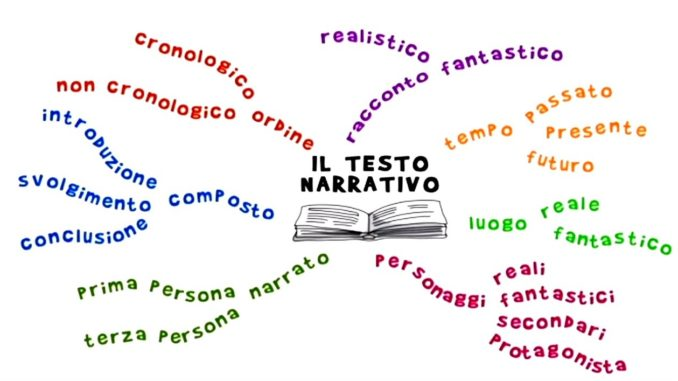 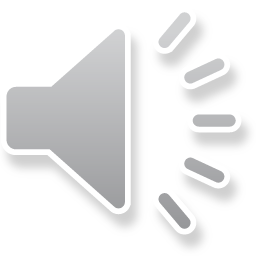 Il testo narrativo
Italiano 
Ins. Vincenza Mele 
Classe 5 E plesso Siciliano
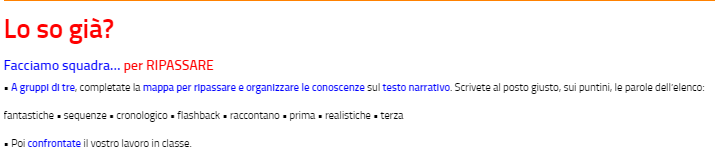 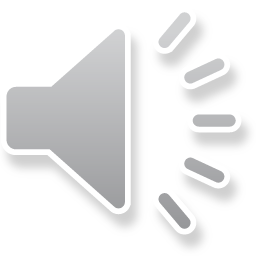 La mappa dei testi narrativi
Lavoriamo insieme: trasforma la mappa in un testo
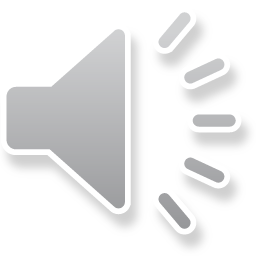 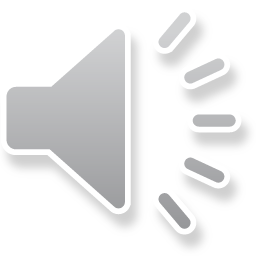 ASSEGNO:  Leggi fermandoti ad ogni lettera e immagina uno sviluppo diverso della vicenda.
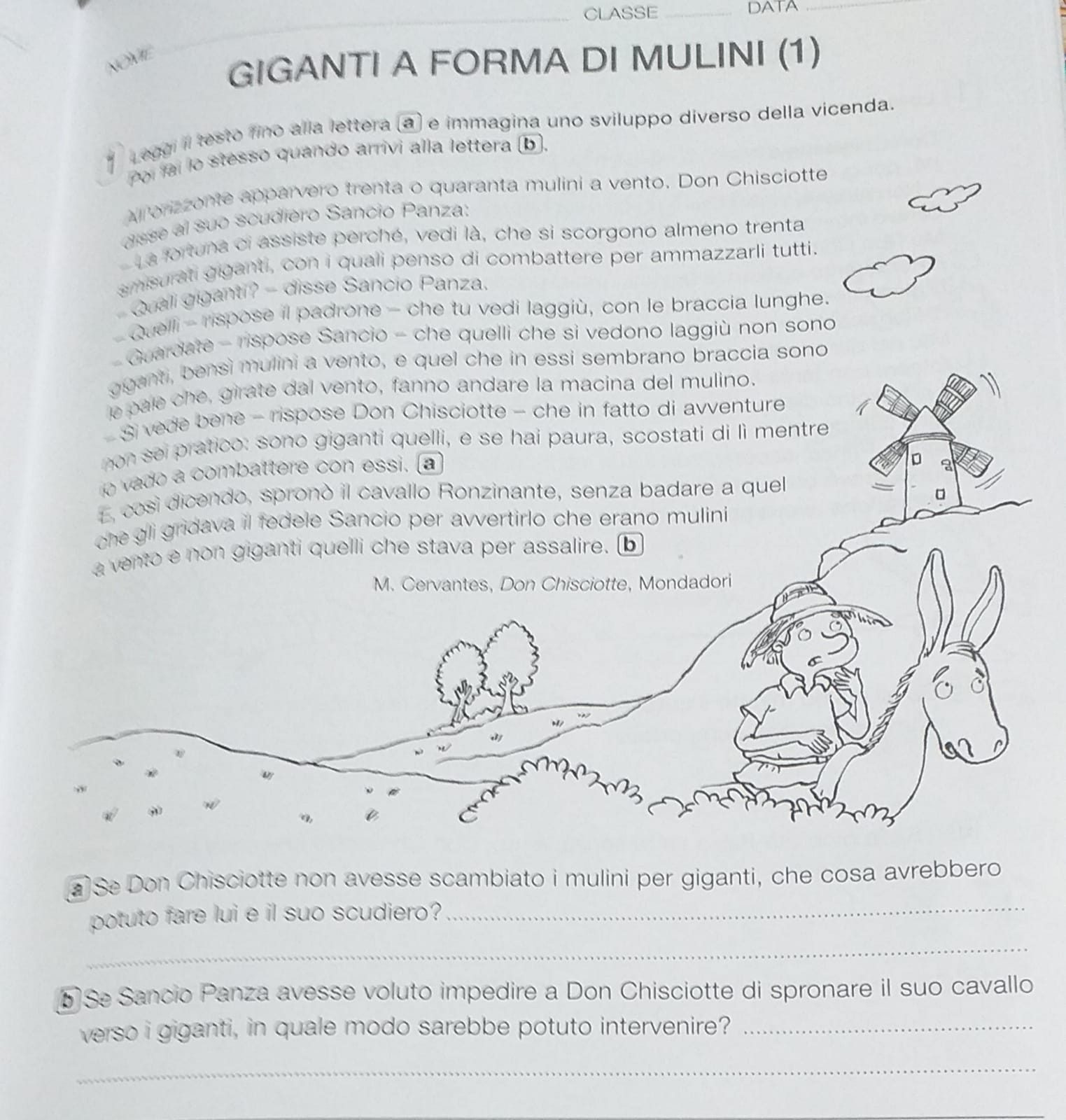 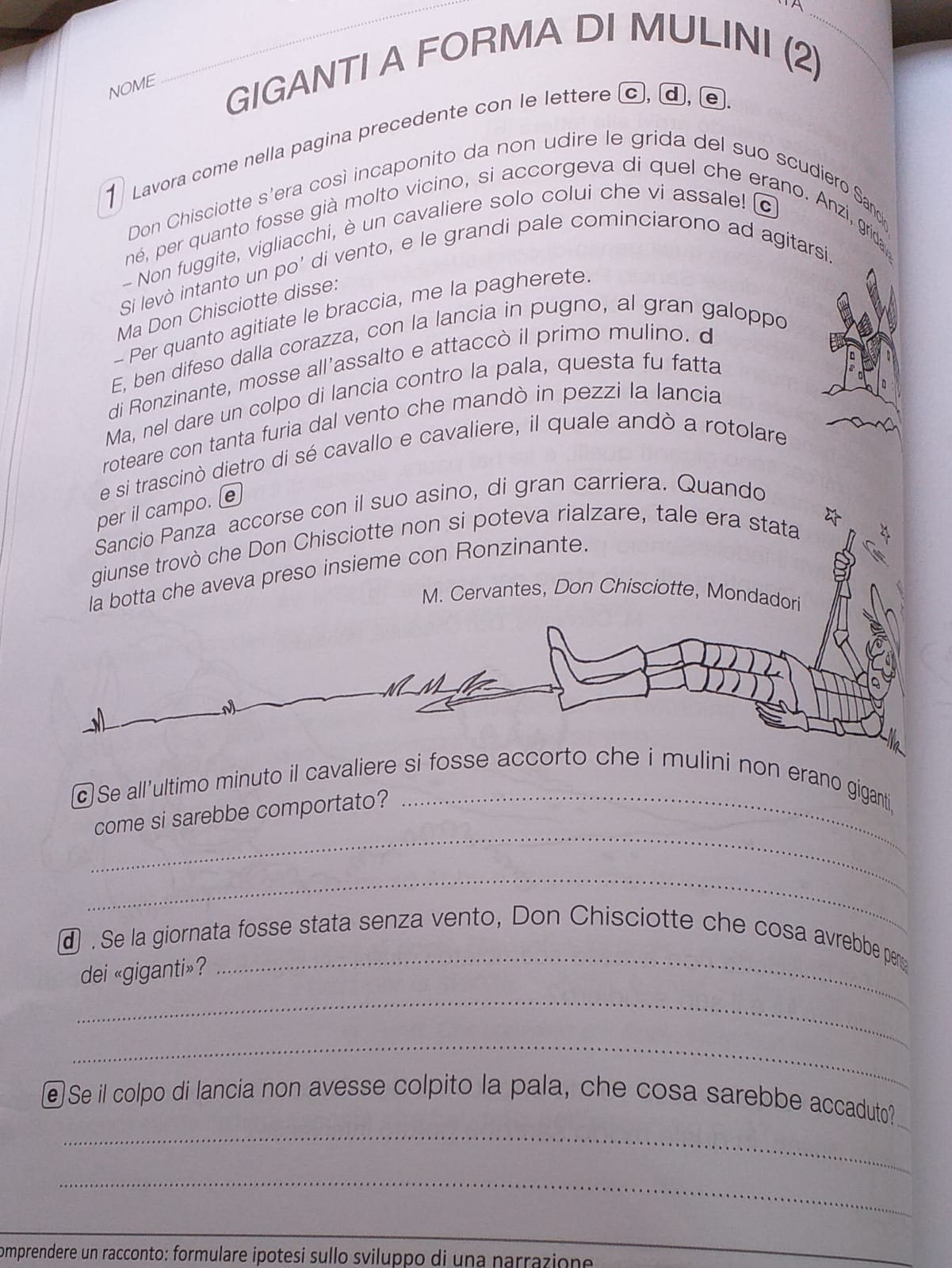 BUON LAVORO
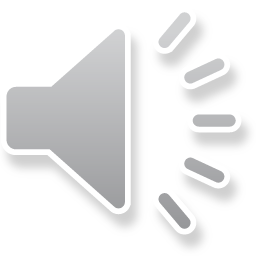